TABE  ELA-EPAXENUnit-1  UsageLesson-11 Subject and Verb Agreement
Some graphics may not have copied well during the Scan Process
1
ELA-E-11 Subject and Verb Agreement
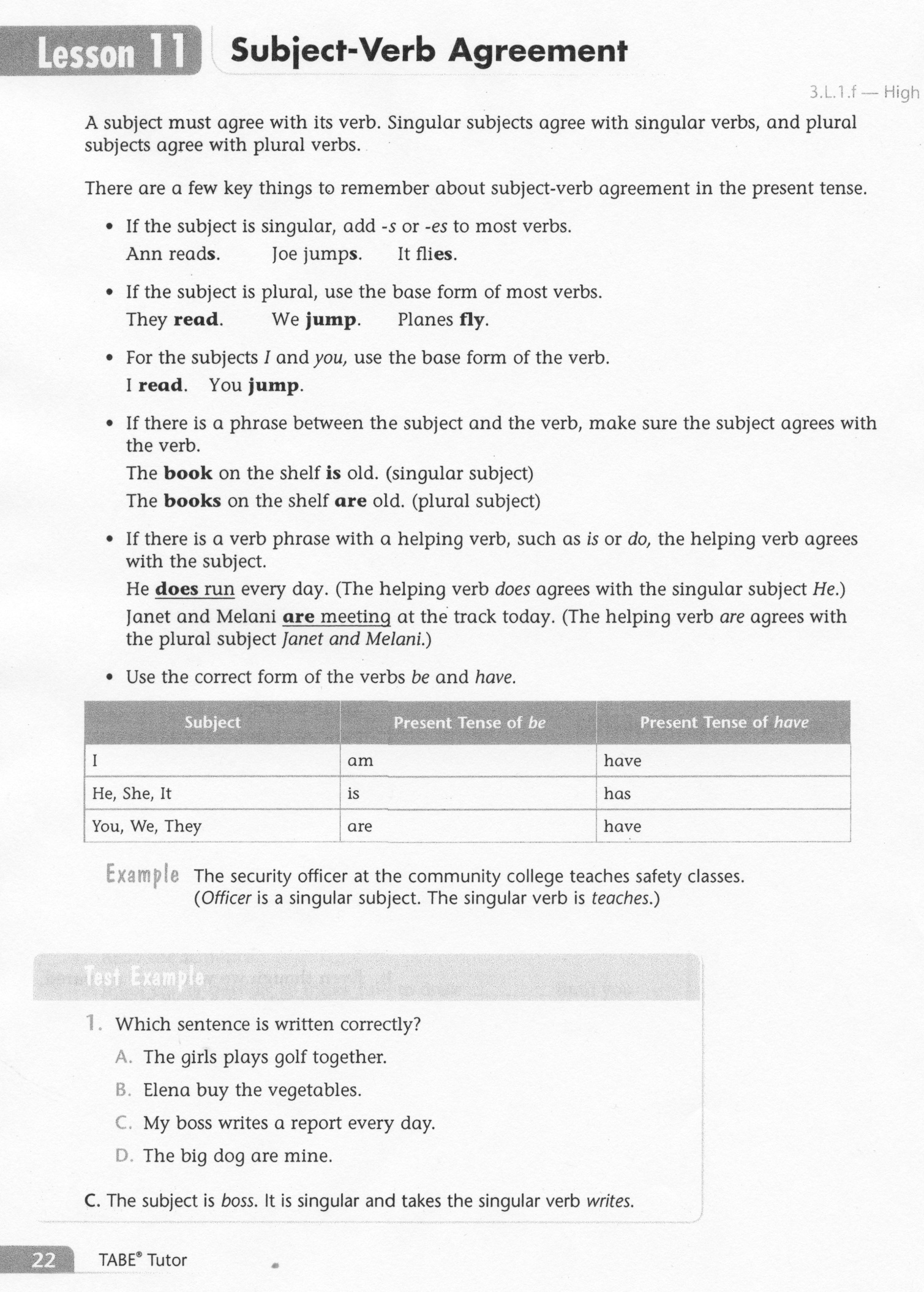 2
ELA-E-11 Subject and Verb Agreement
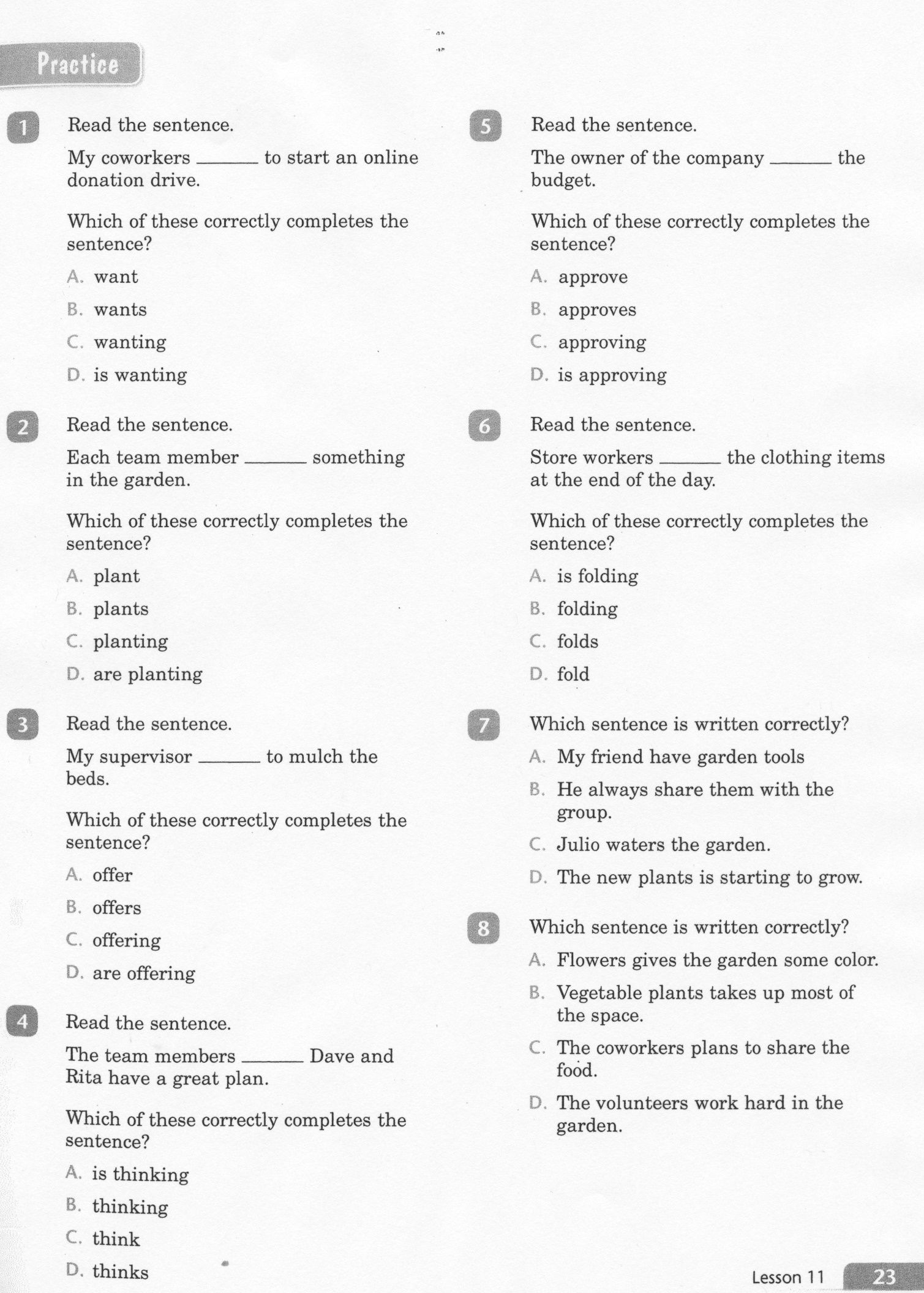 3
ELA-E-11 Subject and Verb Agreement
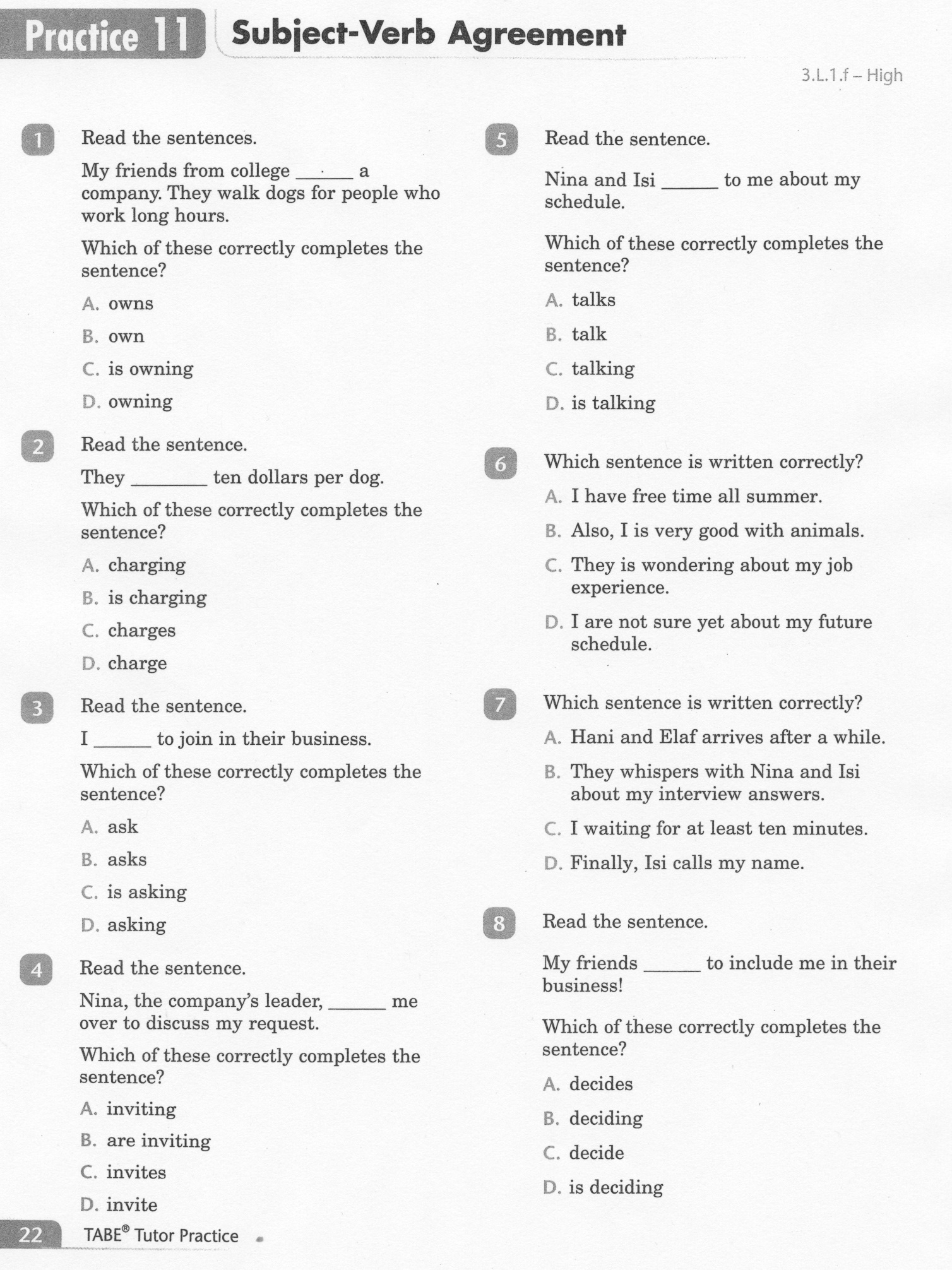 4
ELA-E-11 Subject and Verb Agreement
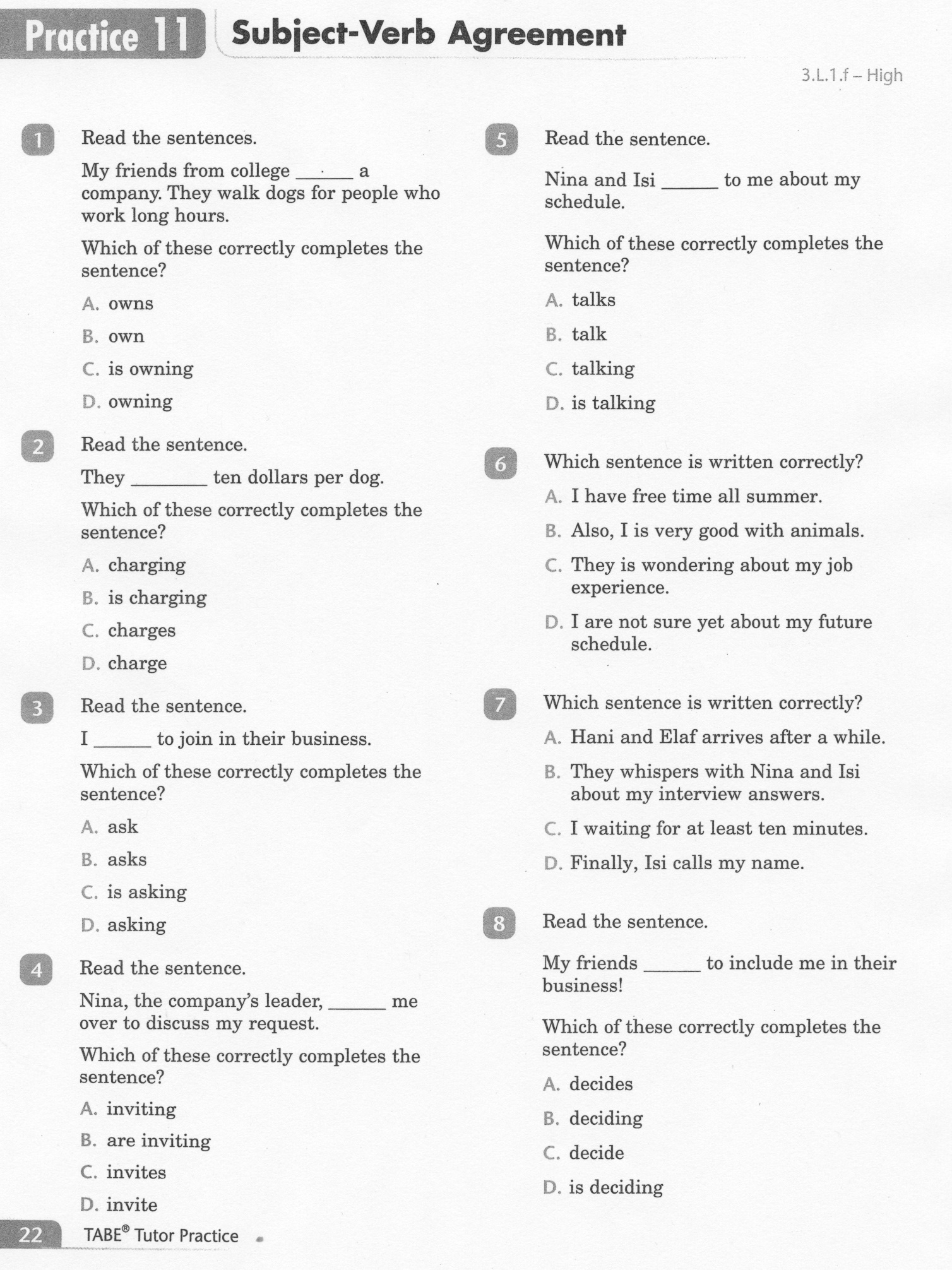 5
ELA-E-11 Subject and Verb Agreement
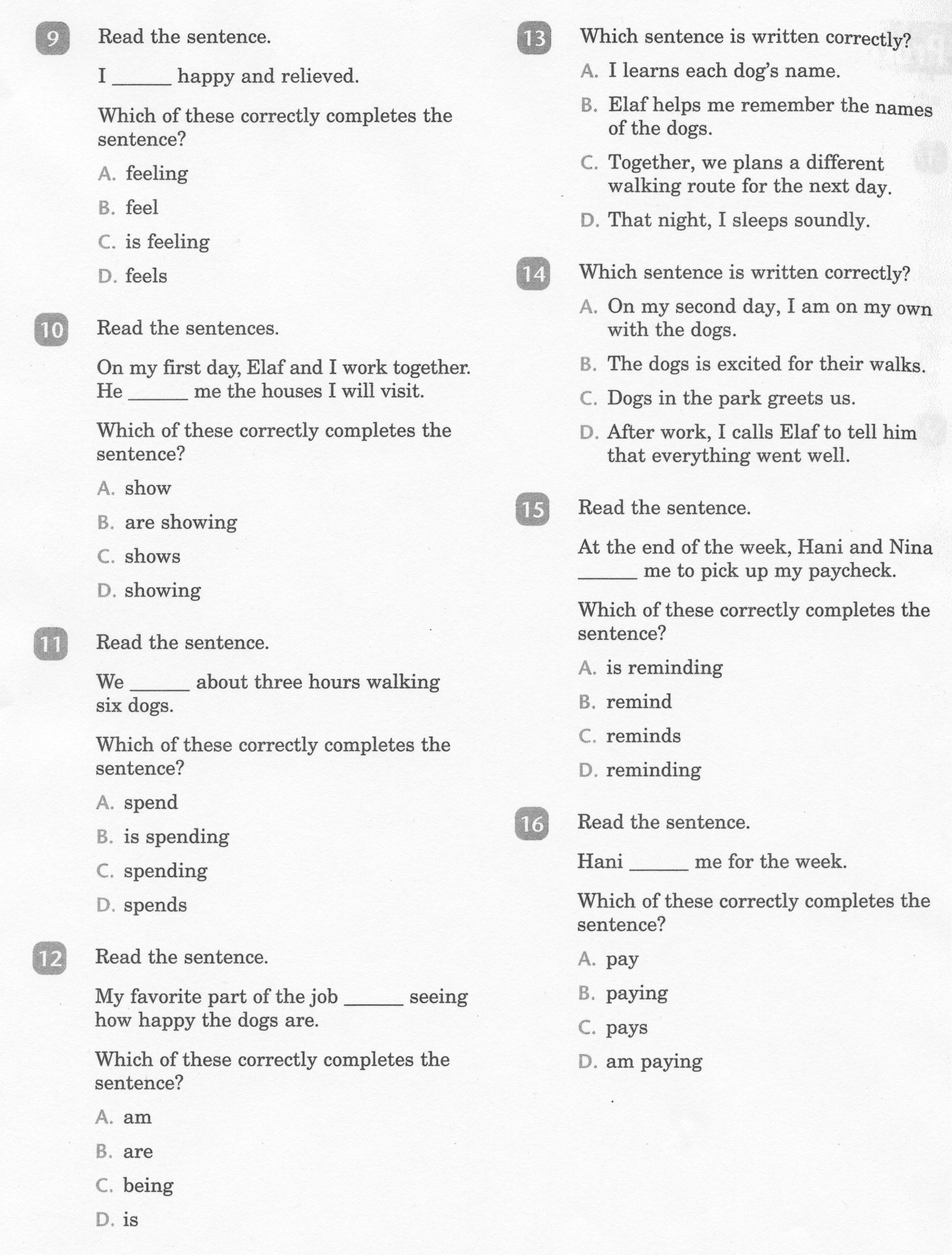 6
ELA-E-11 Subject and Verb Agreement
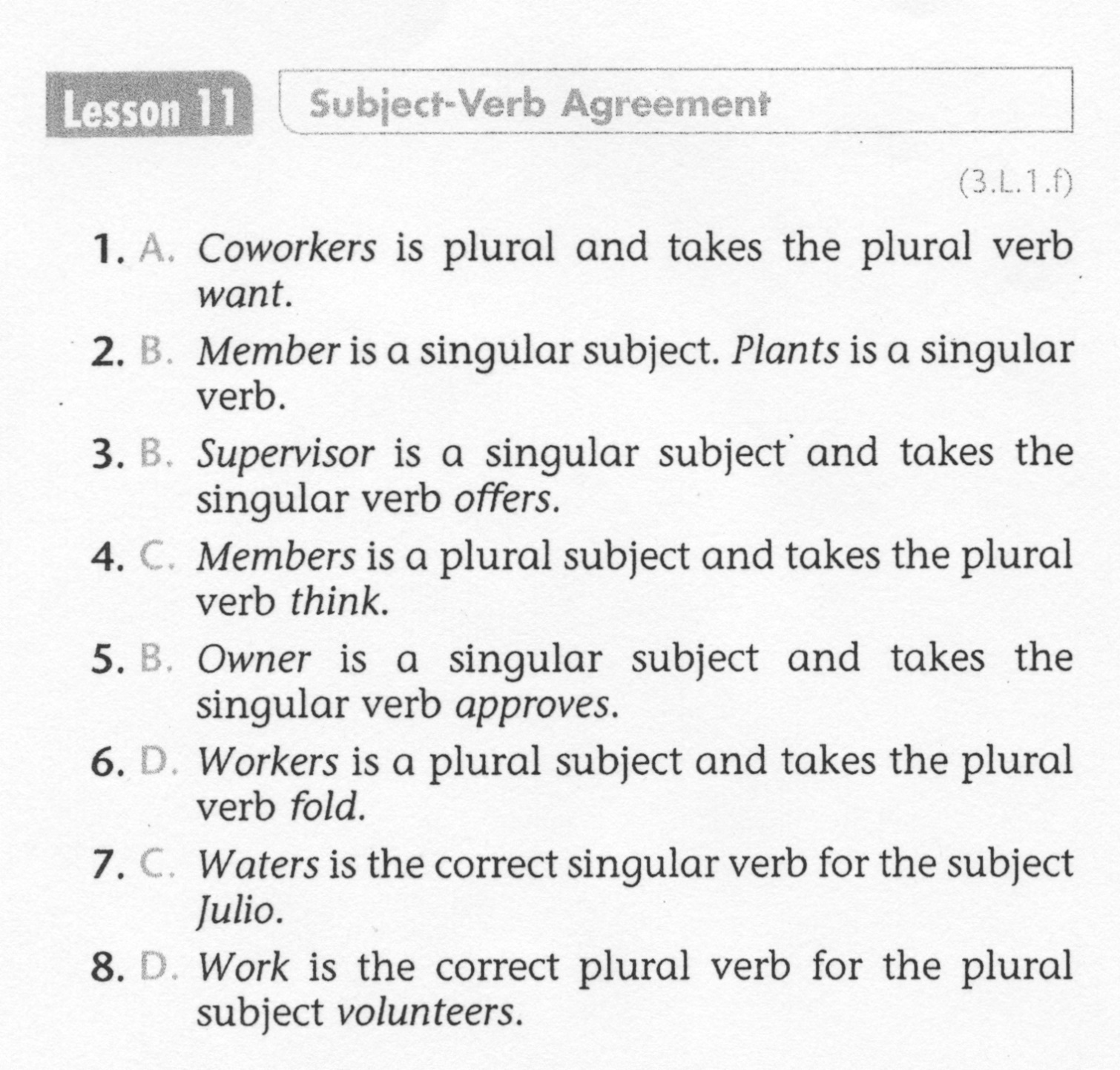 7
ELA-E-11 Subject and Verb Agreement
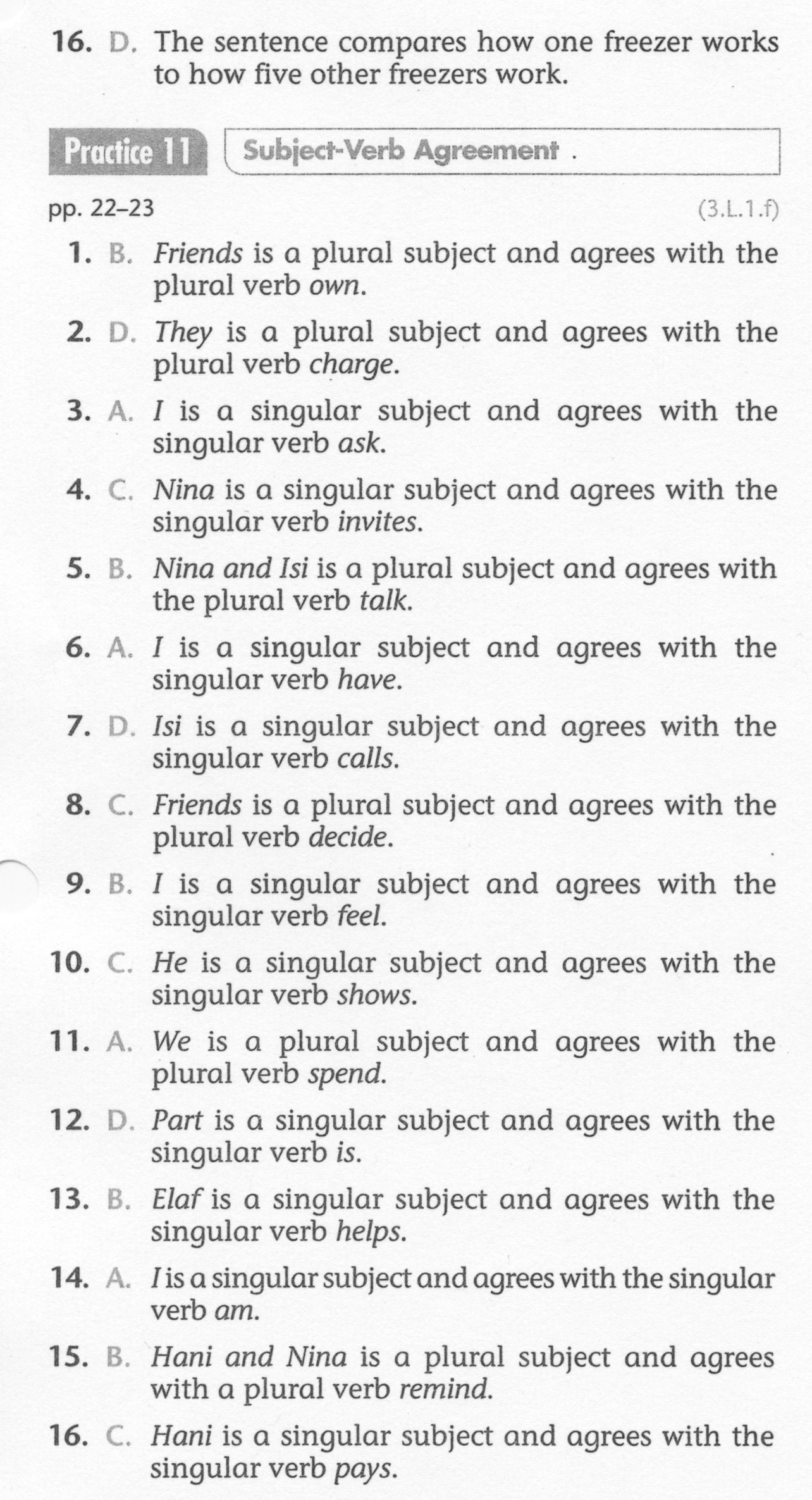 8